Муниципальное дошкольное образовательное учреждение«Детский сад №82 комбинированного вида»Образовательный проект«Первые шаги в увлекательный мир математики»
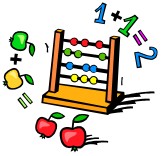 Выполнила воспитатель
Прохорова С. Л.
Актуальность
Среди наиглавнейших критериев готовности детей к обучению в школе по праву находится математическая готовность. Особенно сегодня, в век новейших технологий. Поэтому и проблема изучения математической готовности будущих первоклассников к обучению в школе является на сегодняшний день неоспоримо актуальной и достаточно интересной для проработки как на теоретическом, так и на практическом уровне.
Объект исследования – математическое воспитание дошкольников.
Предмет исследования – роль Д/И в математическом воспитании дошкольников.
Участники проекта: воспитатель, дети 3-4 лет, родители.
Возраст детей: 3-4 года
Ожидаемые результаты:
Ожидаемые результаты ориентированы не только на формирование отдельных математических представлений и понятий у детей, но и на развитие умственных возможностей и способностей, чувство уверенности в своих знаниях, интереса к познанию, стремление к преодолению трудностей, интеллектуальному удовлетворению.
Цель проекта: 
Развитие математических способностей детей дошкольного возраста
Задачи проекта: 
создать условия для реализации данного проекта;
- обеспечить группу необходимым оборудованием;
- ребенок должен хорошо ориентироваться, знать цифры от 0 до 9;
- называть предыдущее последующее число;
- развивать у детей конструктивные способности;
- соотносить числа и количество предметов;
- уметь сравнивать больше или  меньше;
- название геометрических фигур, различать и находить их в окружающей обстановке;
- измерять и сравнивать предметы по величине, длине, ширине, высоте;
- развивать зрительное и слуховое восприятие, образное мышление, умение классифицировать;
- развивать коммуникативные навыки;
- закреплять знания в повседневной жизни.
Начало года
Интеграция образовательных областей
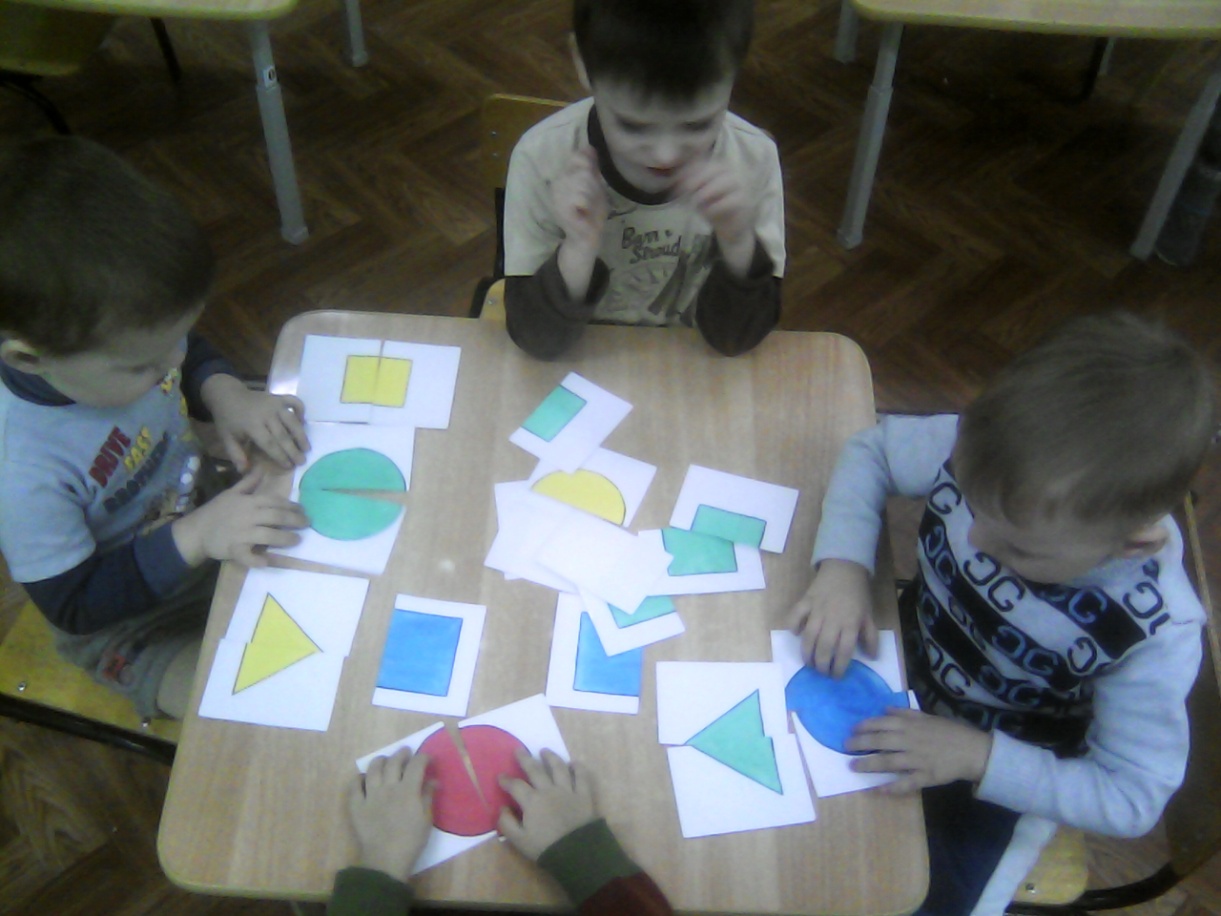 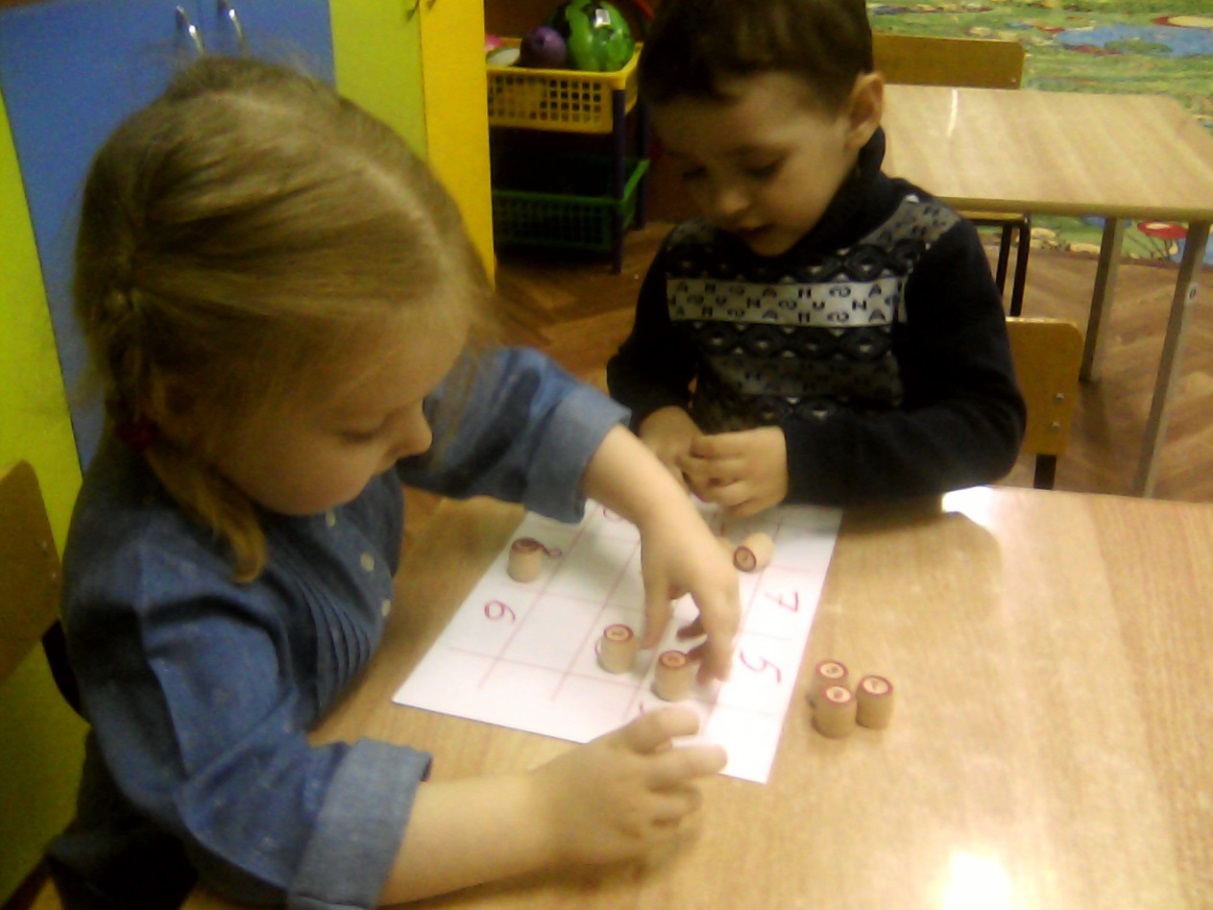 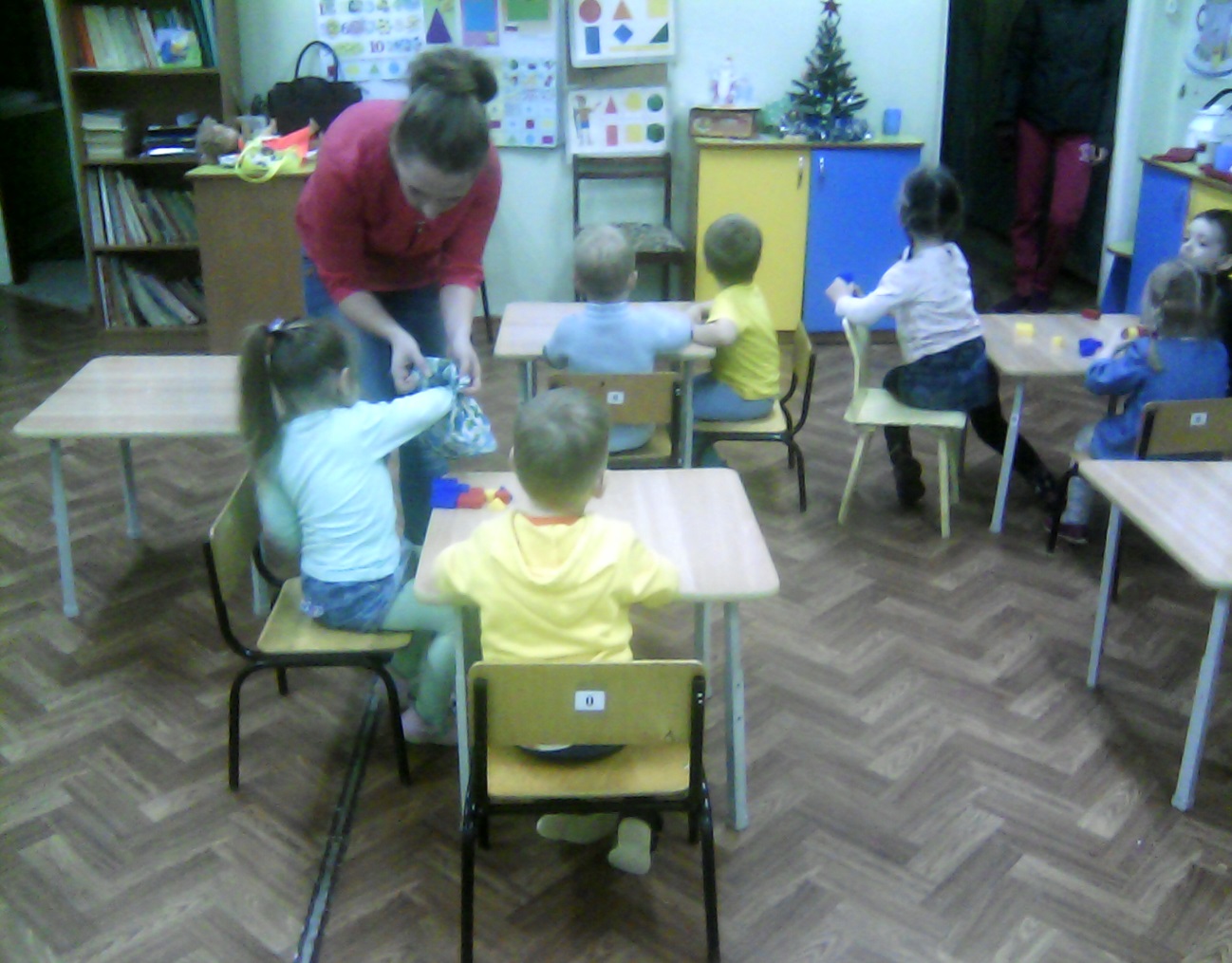 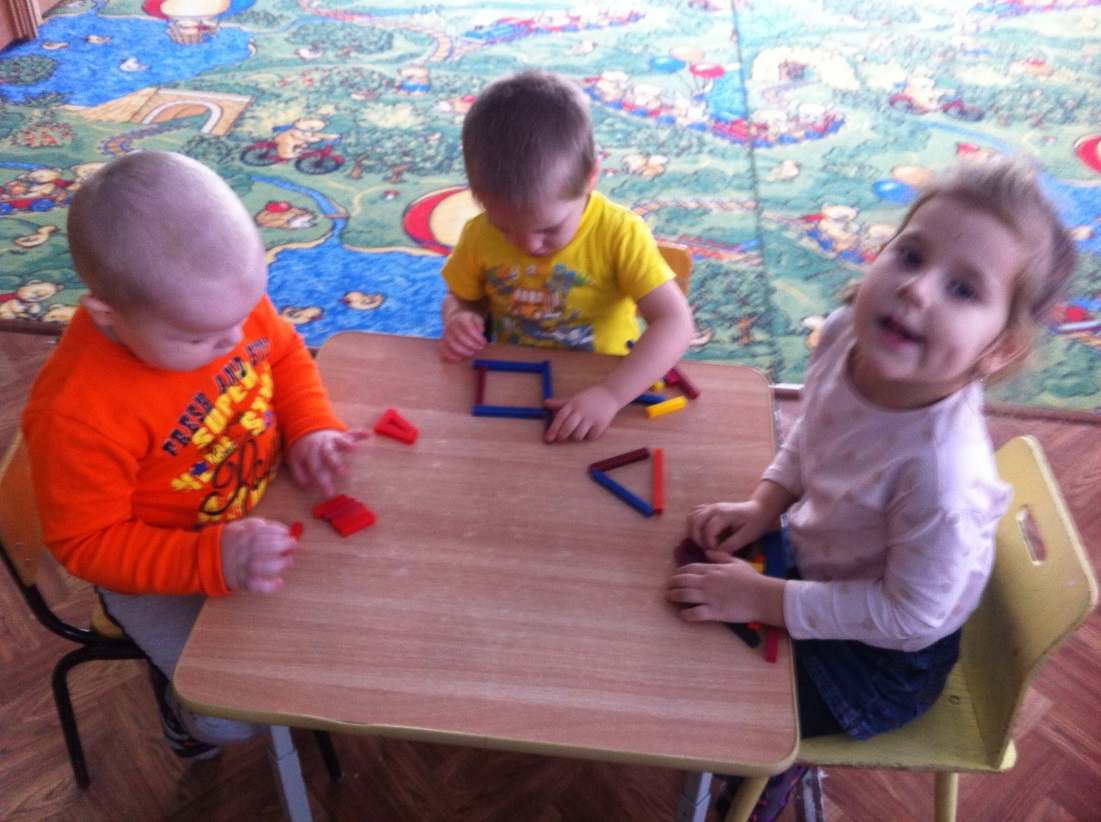 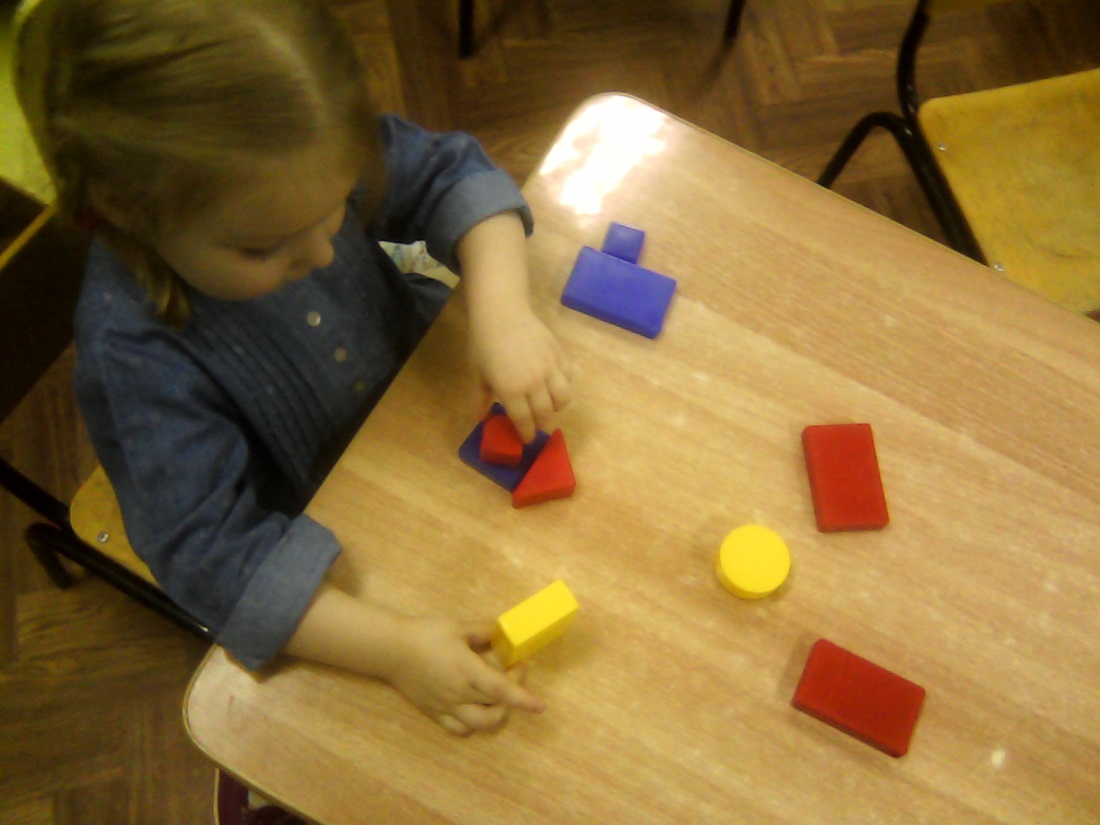 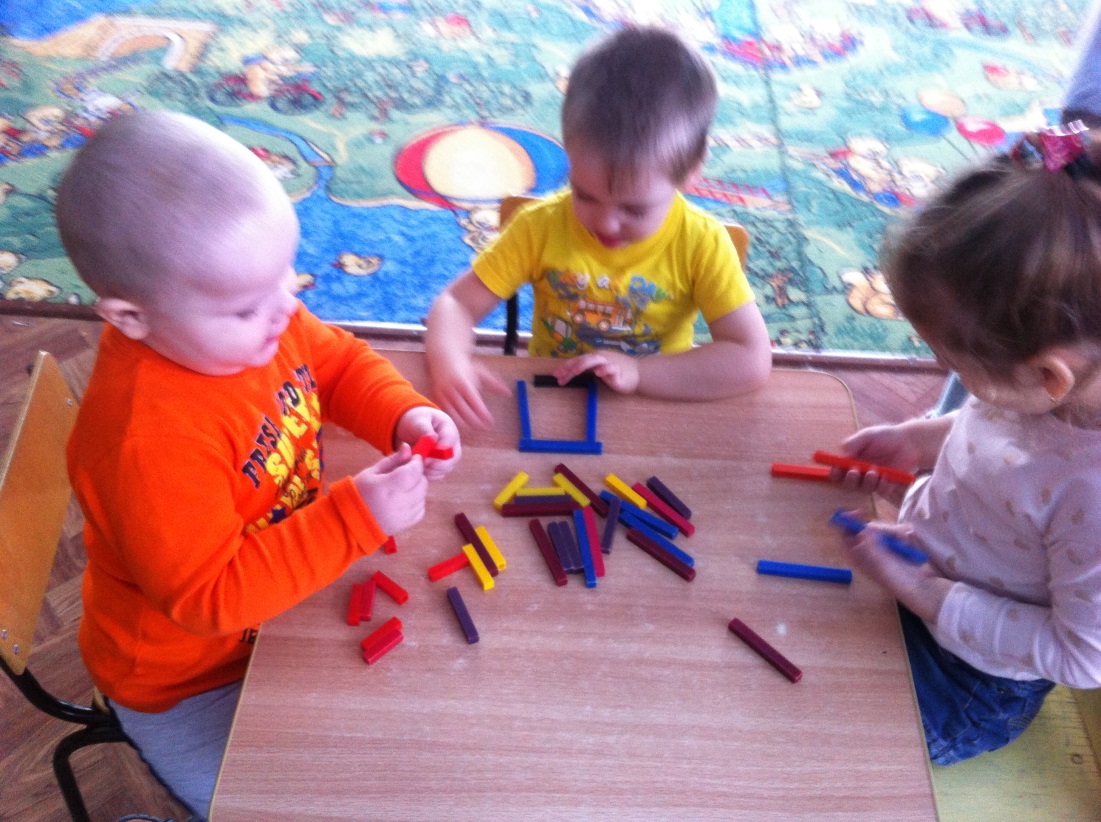 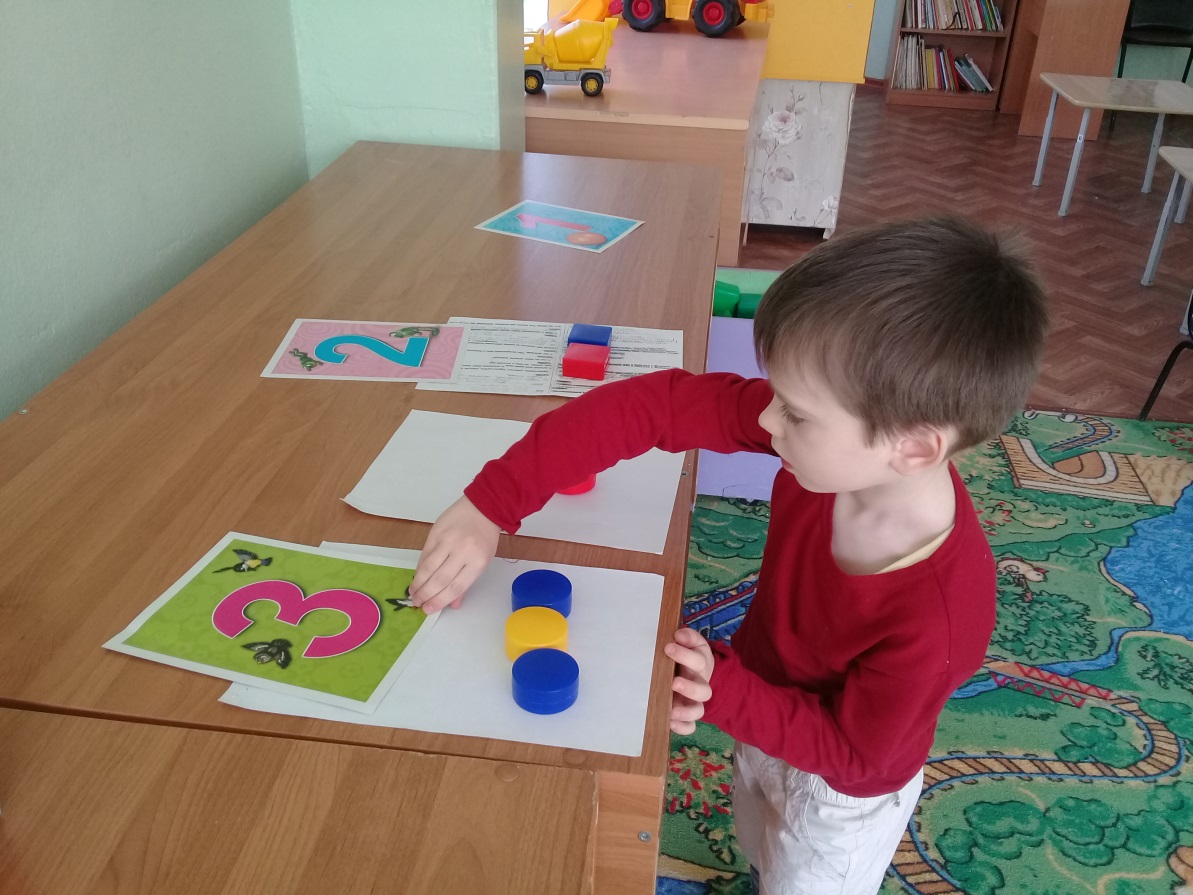 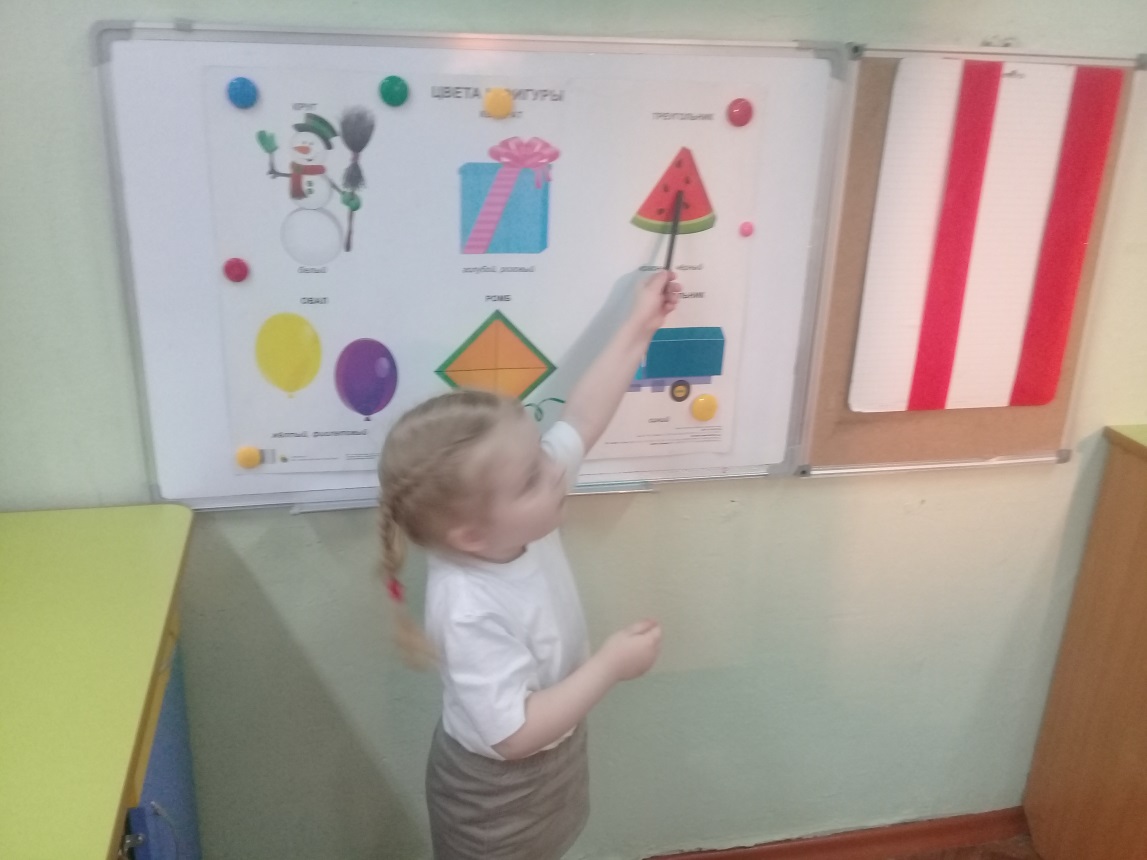 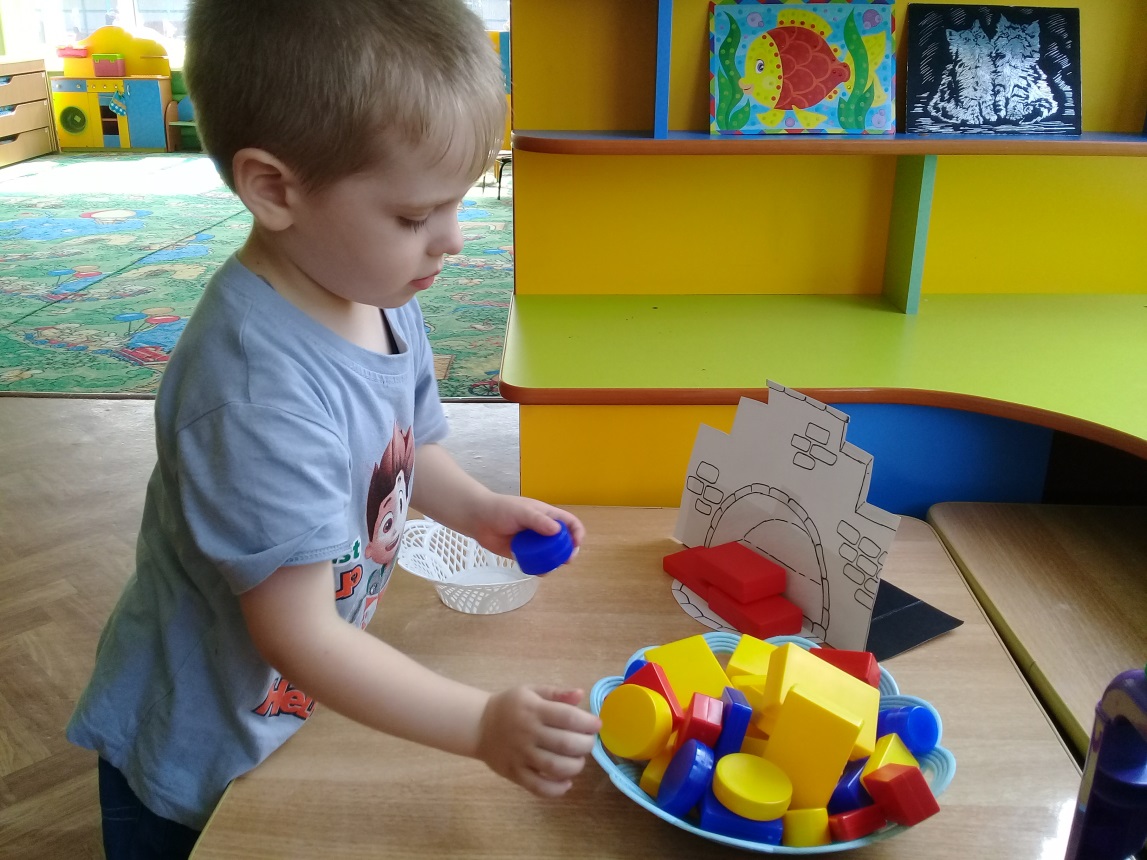 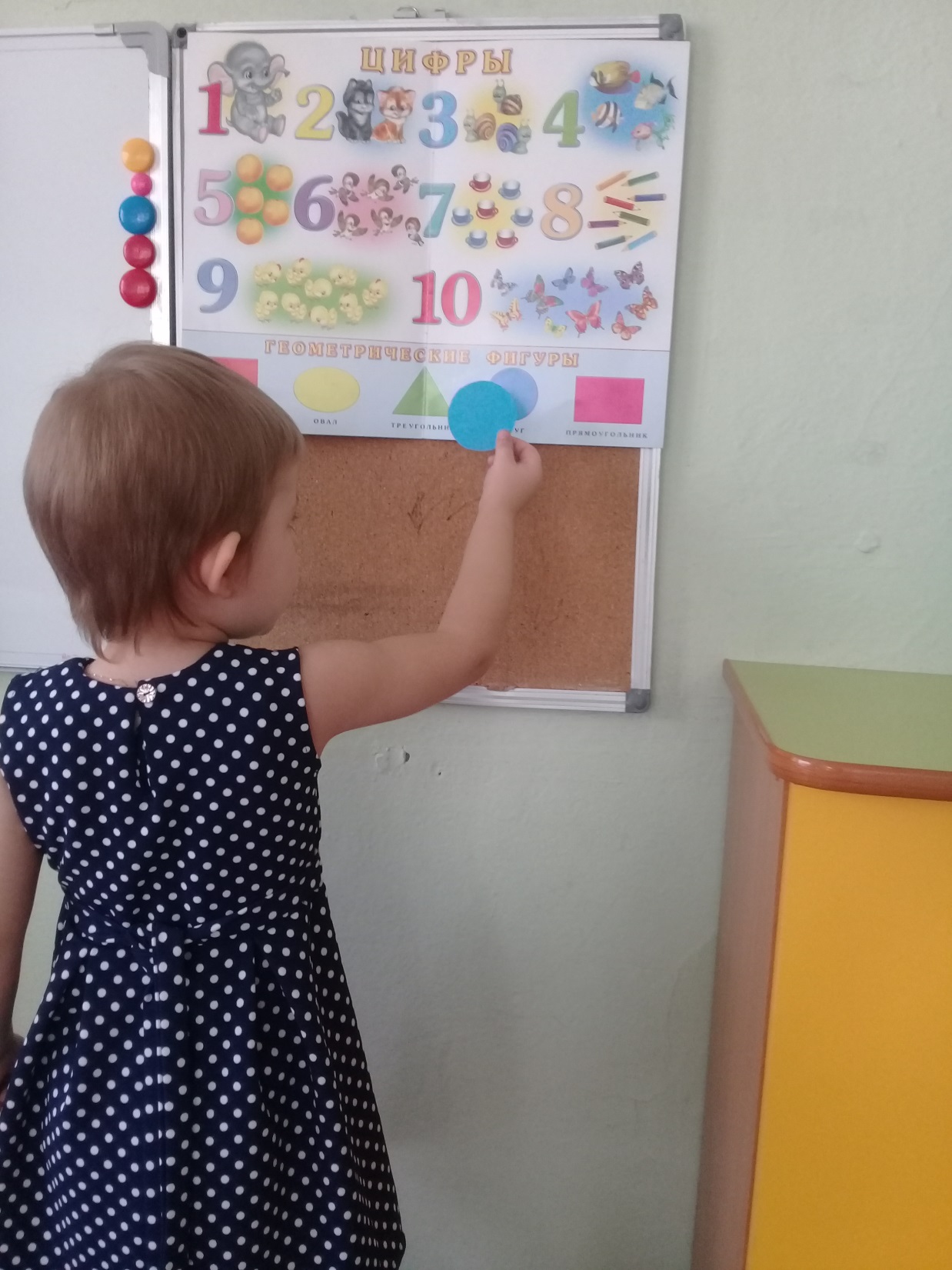 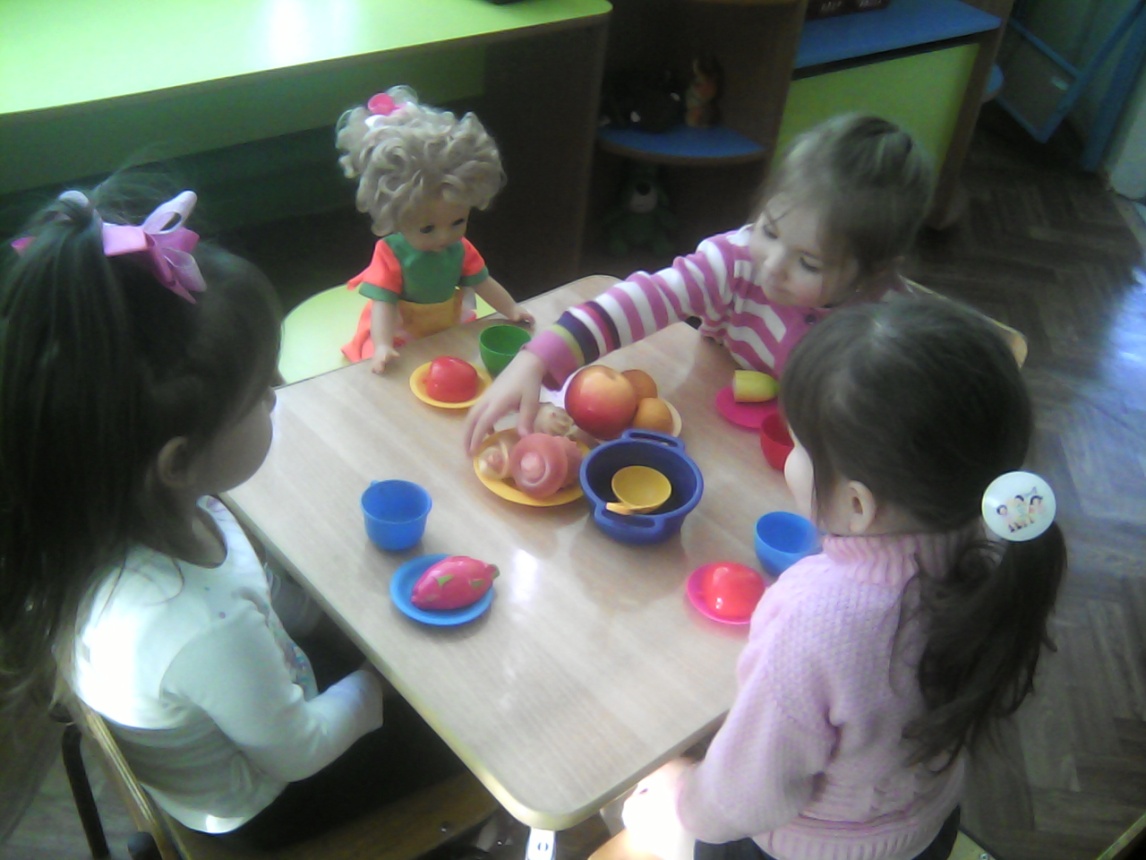 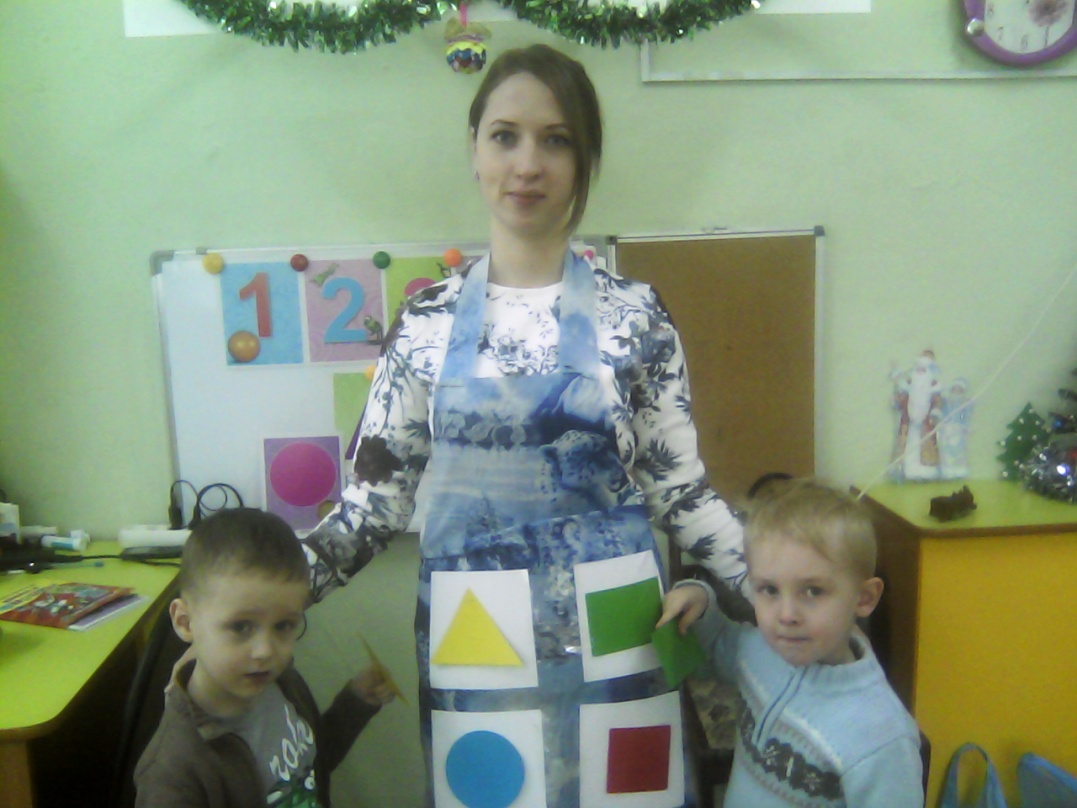 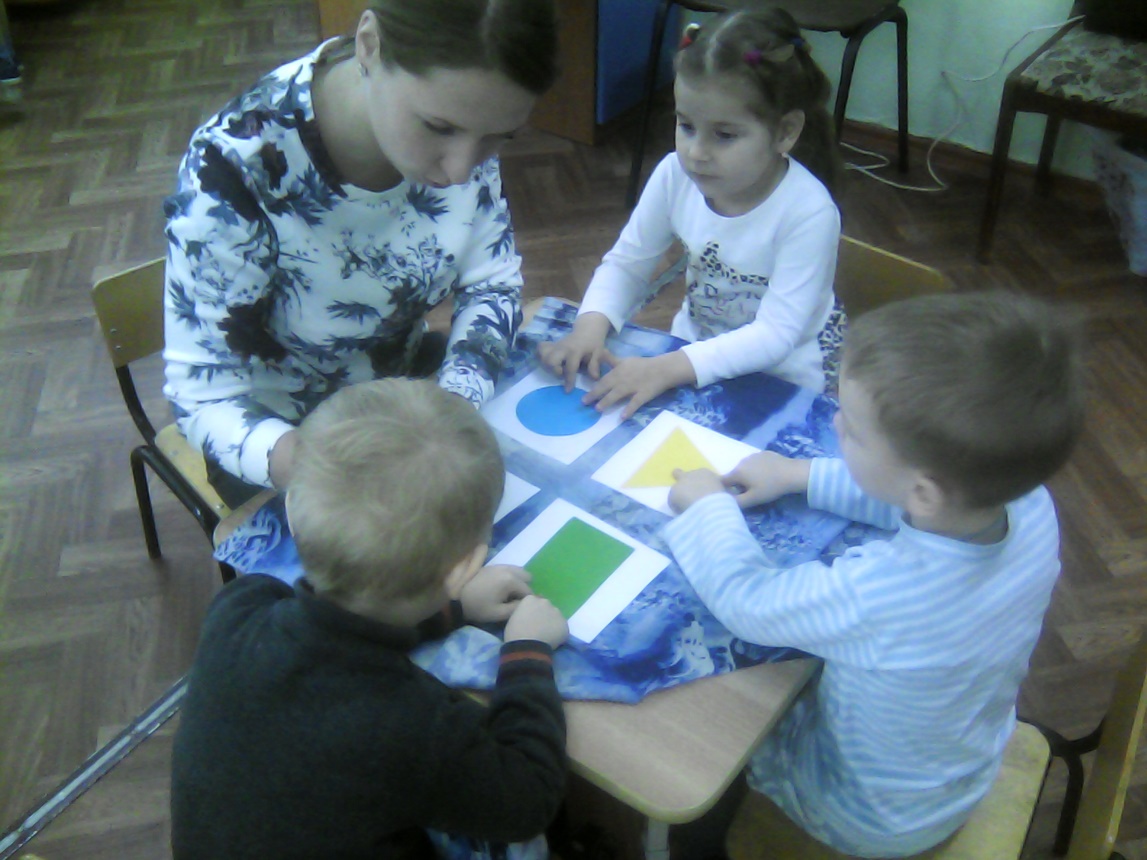 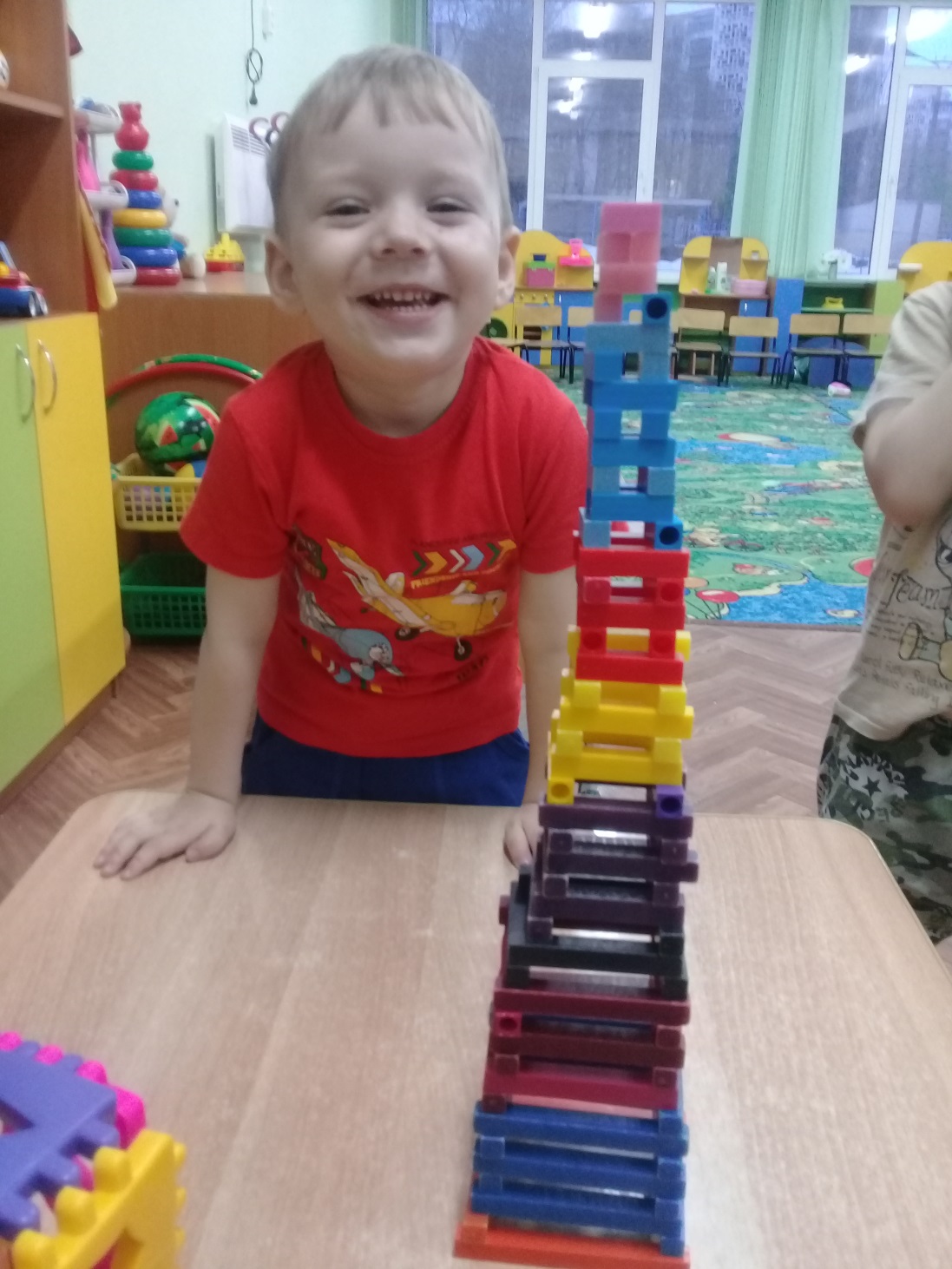 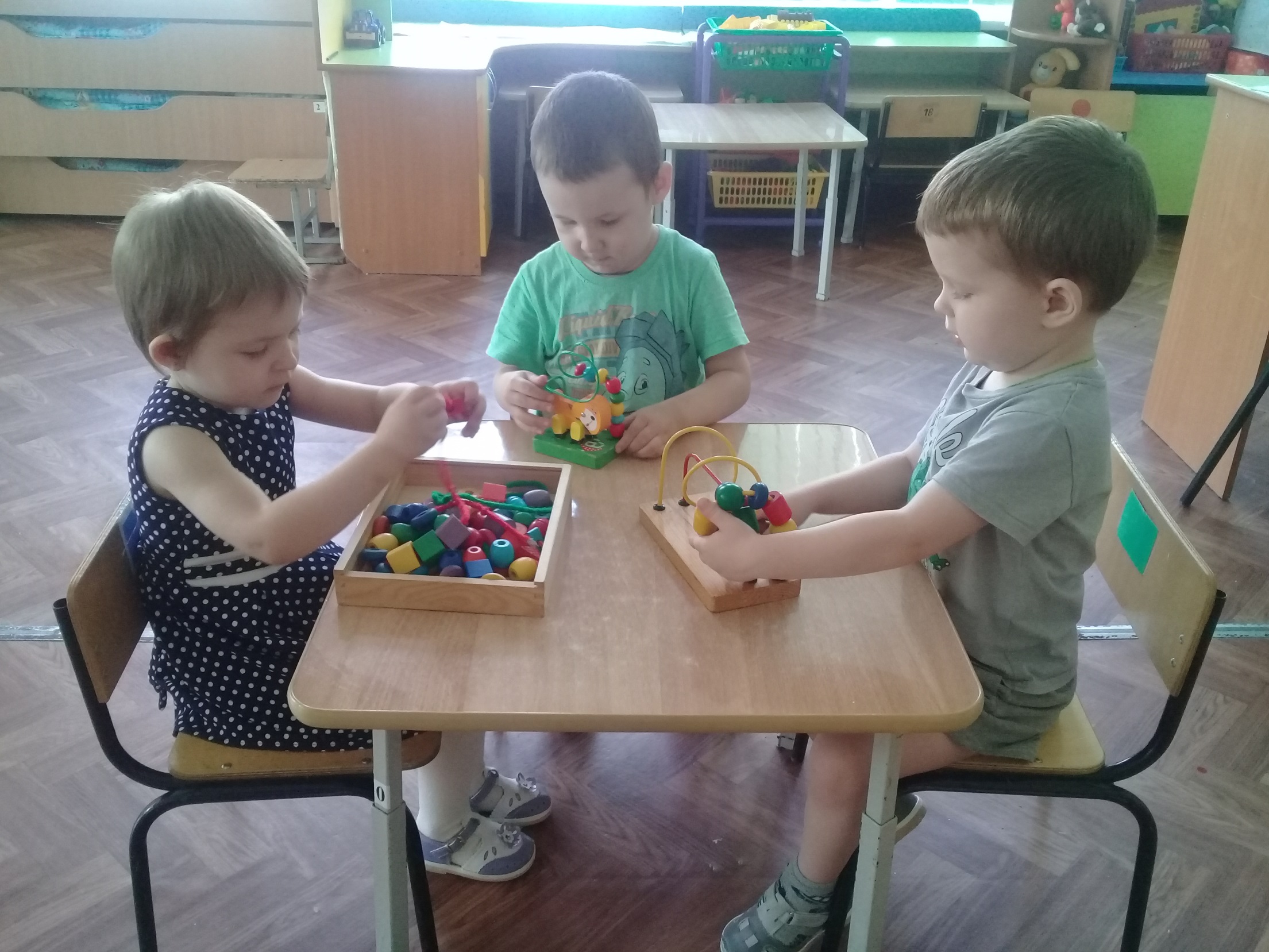 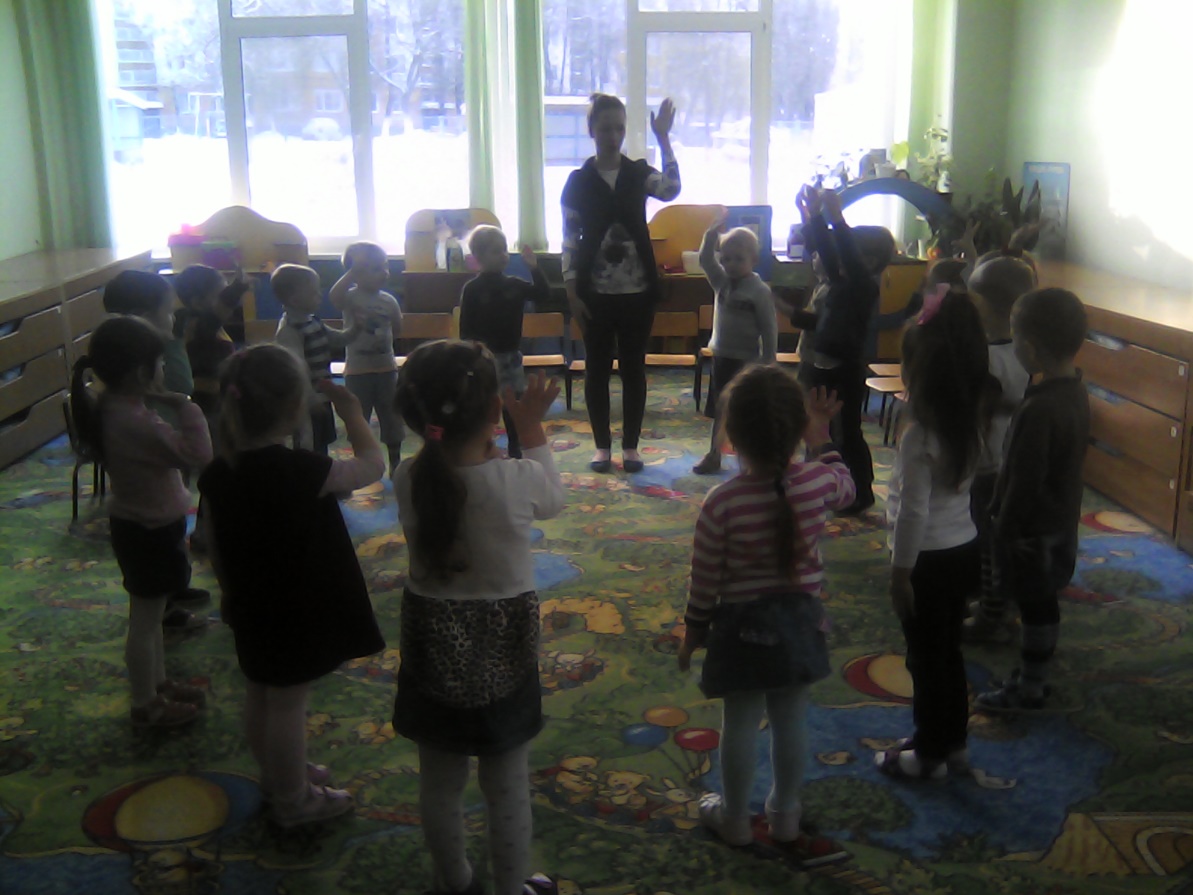 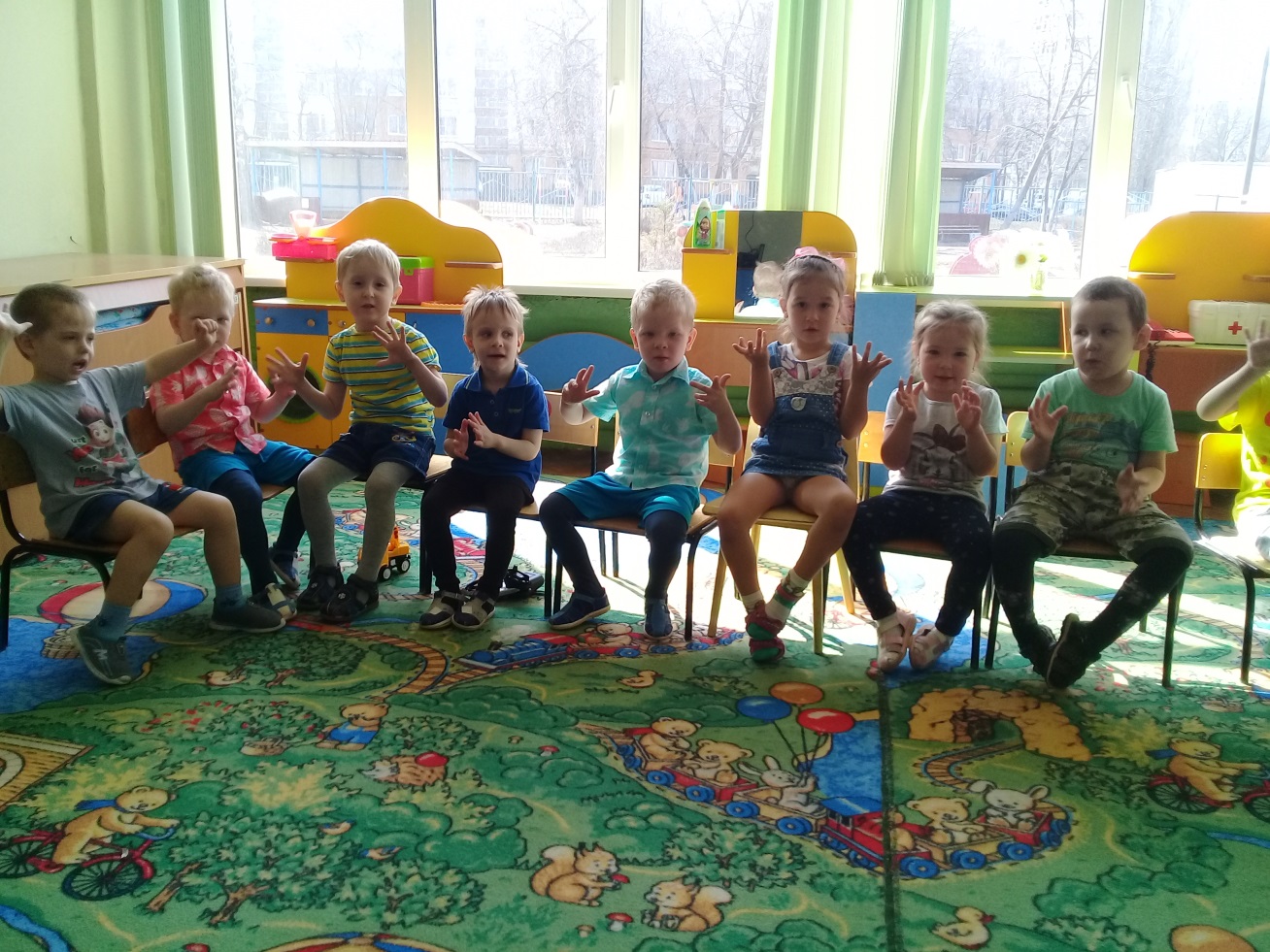 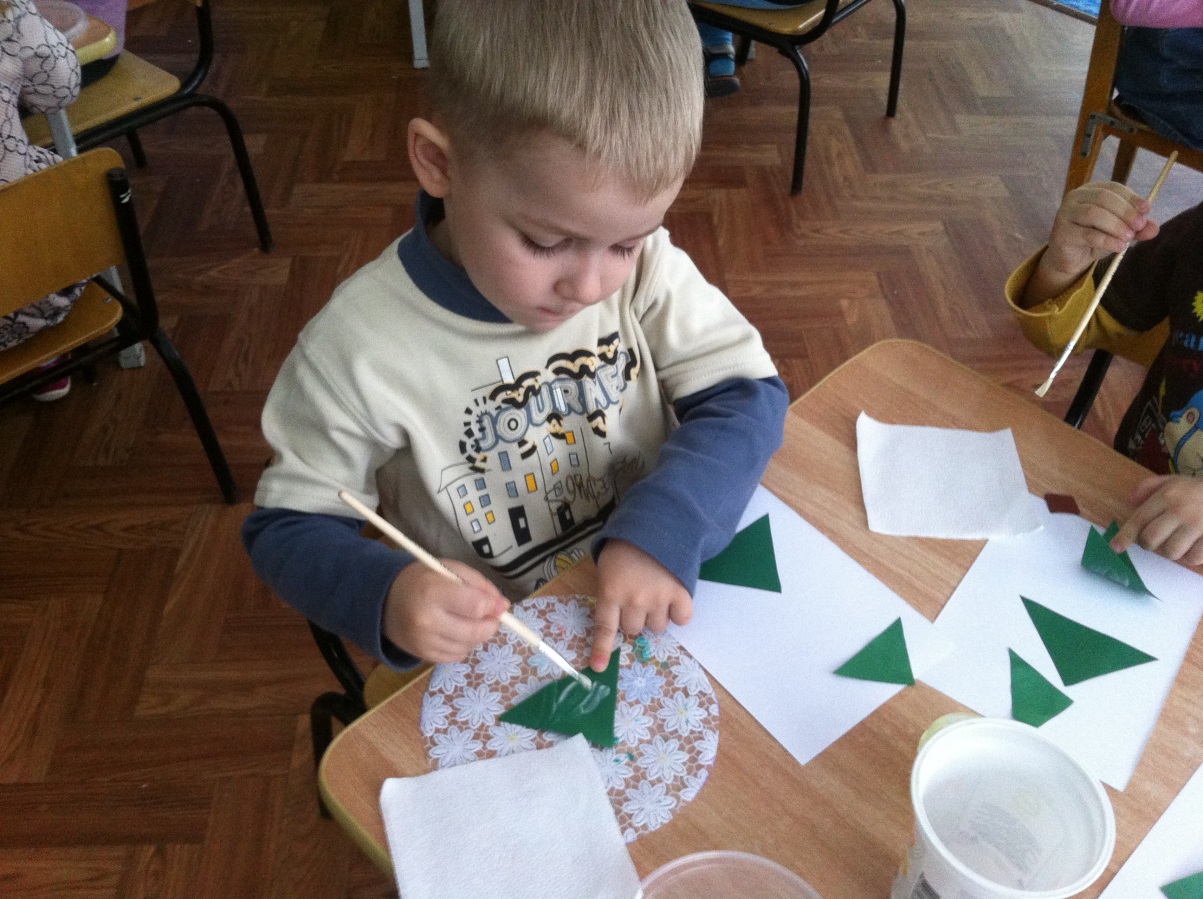 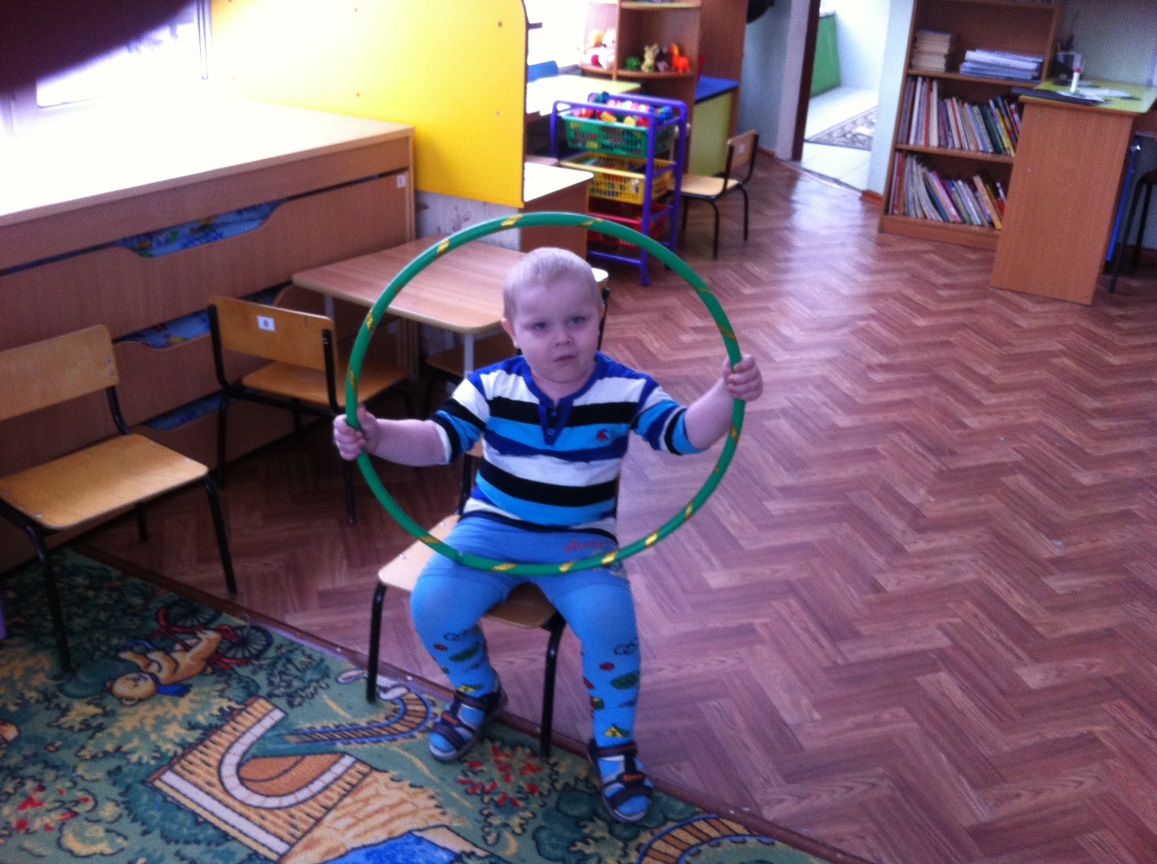 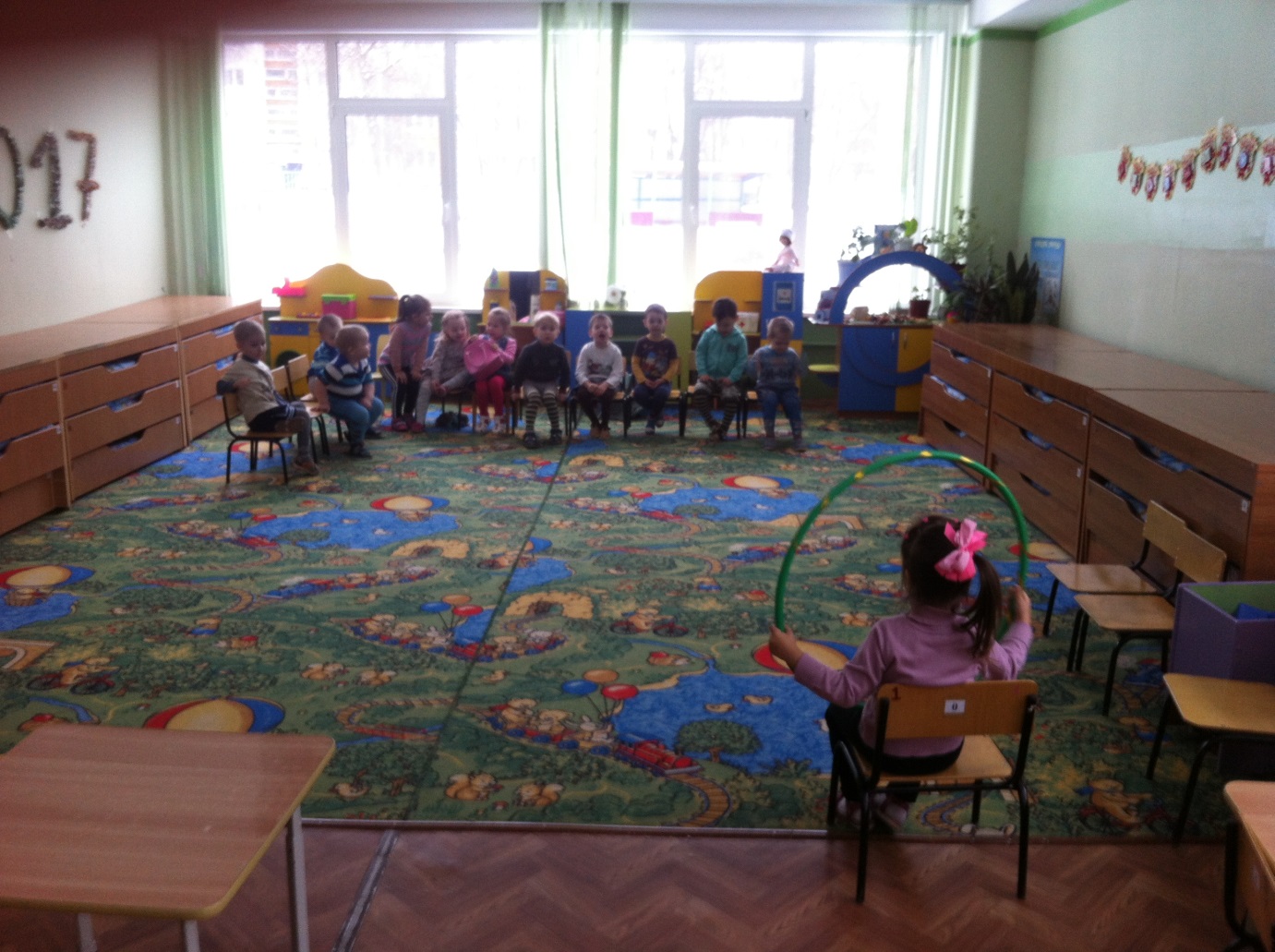 Работа с родителями
При работе с родителями, обращаю их внимание на то, что знания, которые дети получают в детском саду можно закреплять по дороге из детского сада домой. обращать внимание детей на то, что цифры можно увидеть везде: на автобусах, номерах домов, машин, квартир. Полученные знания закреплять дома, играя с ребенком. Домашняя обстановка способствует раскрепощению ребенка, и он усваивает учебный материал в индивидуальном для себя темпе. Родители в свою очередь узнают многое о своем ребенке. Разнообразить задания можно до бесконечности.
Работа с родителями
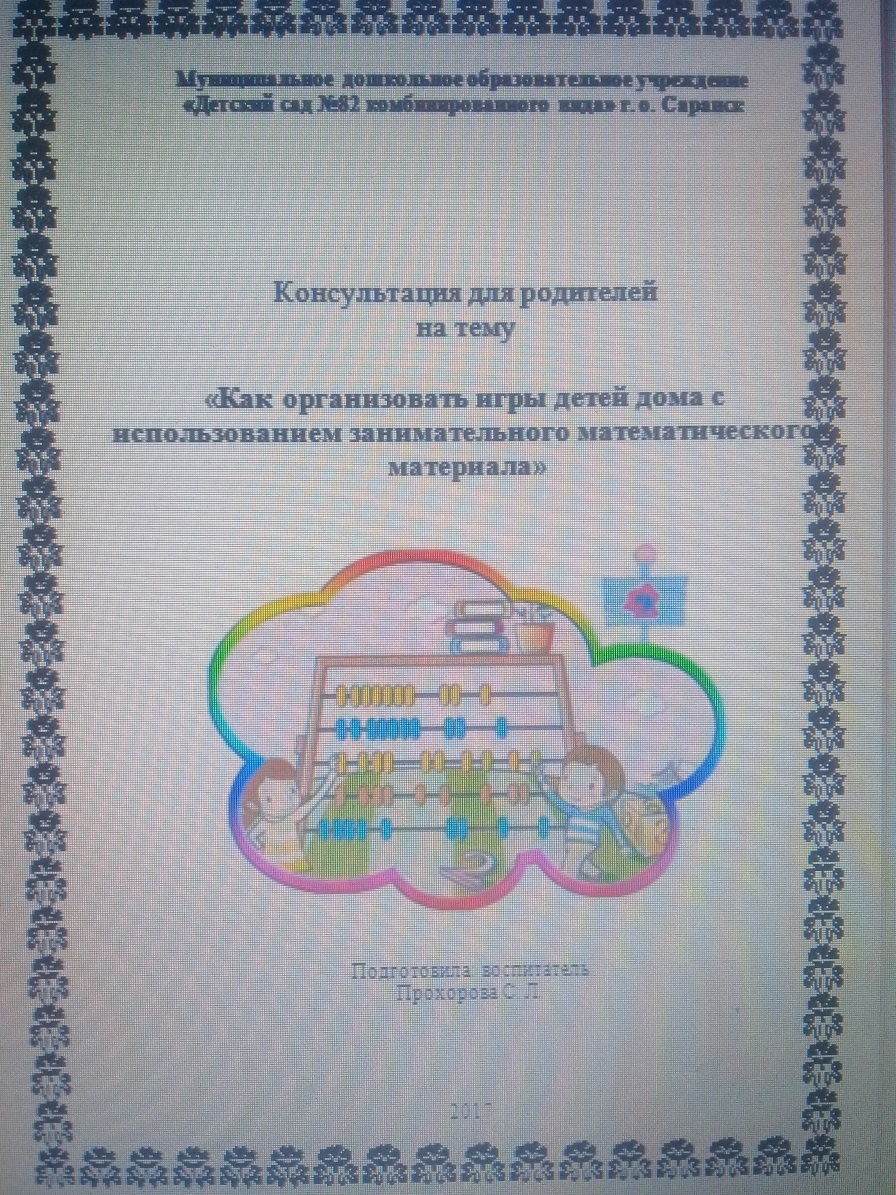 Открытое занятие по ФЭМП«Путешествие с колобком»
Конец года
10%
40%
50%
Спасибо за внимание!